Alaplap
Szalontai Fanni
9.H
Az alaplap a központi vagy elsődleges áramköri lapkája egy számítógépes vagy más összetett elektronikai rendszernek. A számítógép elektronikus elemei az alaplapra vagy alapkártyára vannak építve.
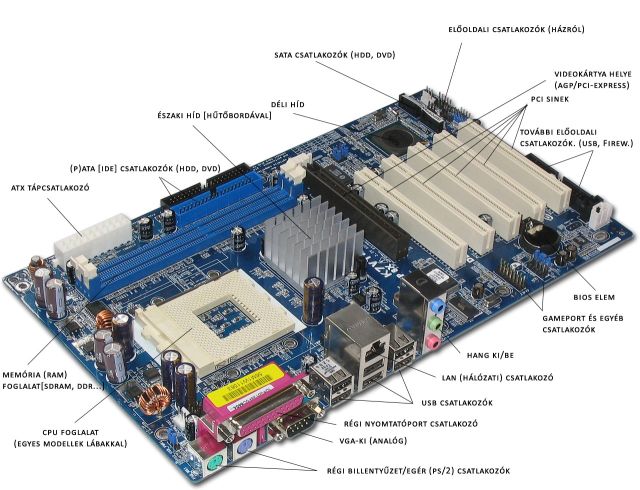 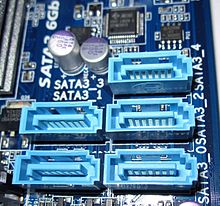 Az alaplap egy többrétegű nyomtatott áramköri lap, amelyen az egyes elemek fogadására több különböző méretű és alakú csatlakozó, illetve néhány előre beépített eszköz helyezkedik el.
Ezek az elemek, illetve a kialakított csatlakozók eleve meghatározzák, hogy az alaplap milyen processzort tud fogadni, milyen frekvencián dolgozik, mekkora a RAM memória, hány és milyen fajtájú bővítőkártyahely található rajta, milyen a felhasználható memória típusa és maximális mérete stb.
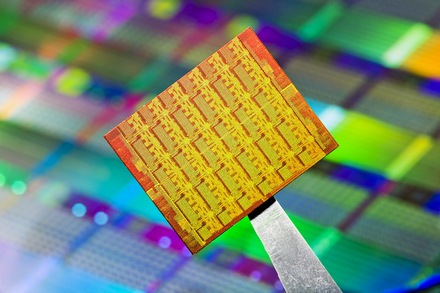 Az alaplapon olyan csatlakozók is találhatók, amelyek a „külső” kapcsolatokra szolgálnak: tápfeszültség, billentyűzet, egér csatlakozó, gombakkumulátor helye a CMOS RAM számára .
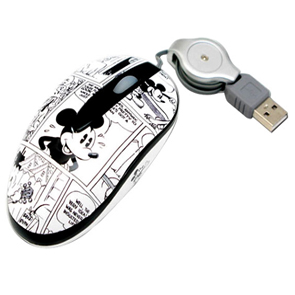 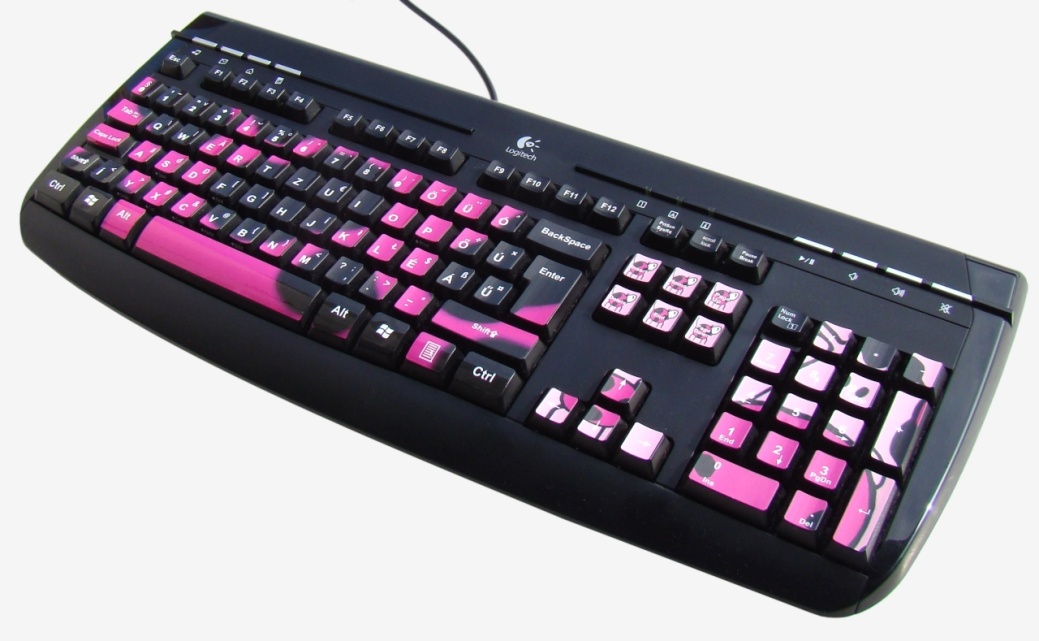 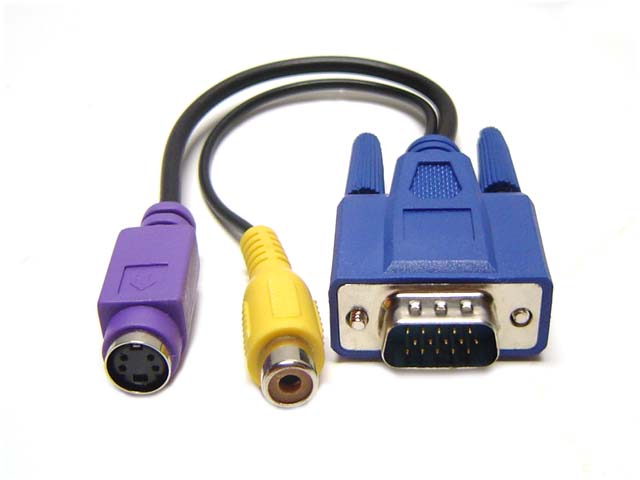 A legtöbb mai PC-n az alaplapra rögzíthető (azaz nem beépítve található) a mikorprocesszor, a RAM memória, a VGA, és egyéb bővítőeszközök a megfelelő foglalatokon, síneken, csatlakozókon
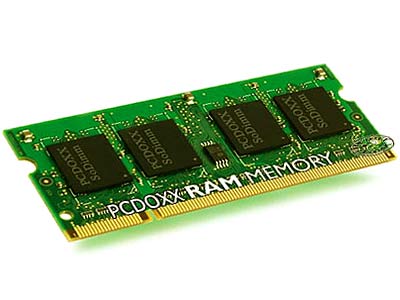 Az ATX szabványú számítógép-házak elterjedésével, és gyakorlati egyeduralmával összhangban a legtöbb külső (azaz a gép házán kívülre mutató) csatlakozó egy meghatározott méretű és helyzetű úgynevezett hátlapi csatlakozóra került. Itt a legtöbb esetben a következőket találjuk:
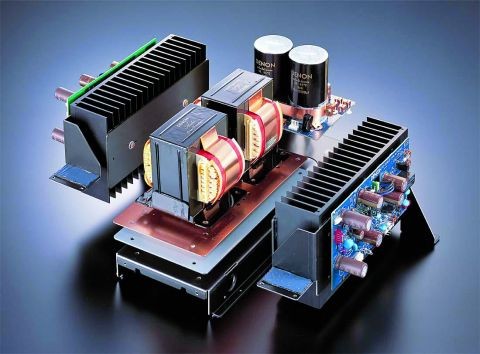 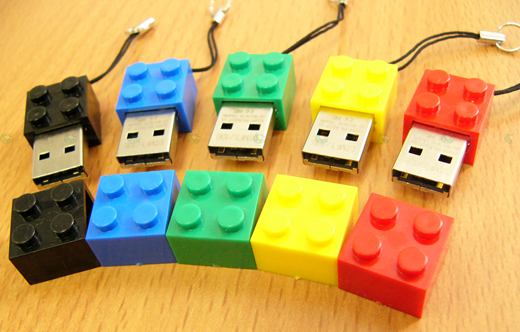 Lila PS/2 a billentyűzet, zöld PS/2 az egér számára
2-4 (ritkán több) USB 1.1/2.0/3.0
3 vagy több 3,5 mm-es jack hangszóró kimenet(ek), vonali bemenet (line-in) és mikrofon (mic) bemenet
integrált VGA esetén D-SUB , és/vagy DVI
integrált hálózati kártya esetén általában 1 db RJ-45 UTP csatlakozó
egyre ritkábban: 1 db párhuzamos nyomtatóport, 1 vagy 2 db soros port
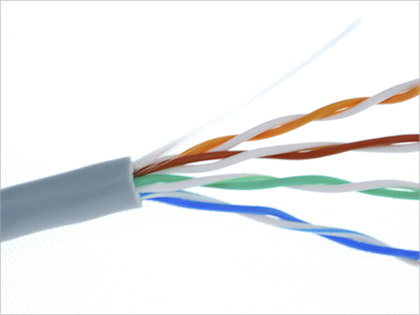 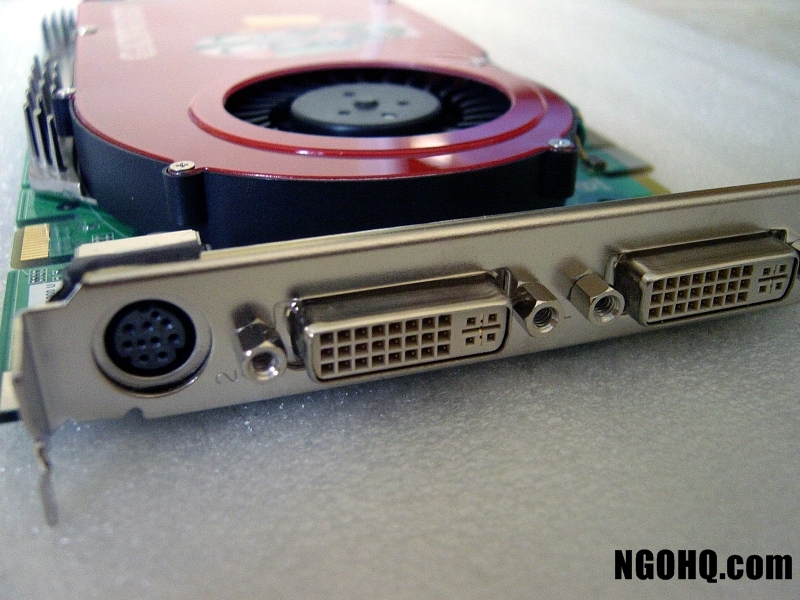 Fejlődése
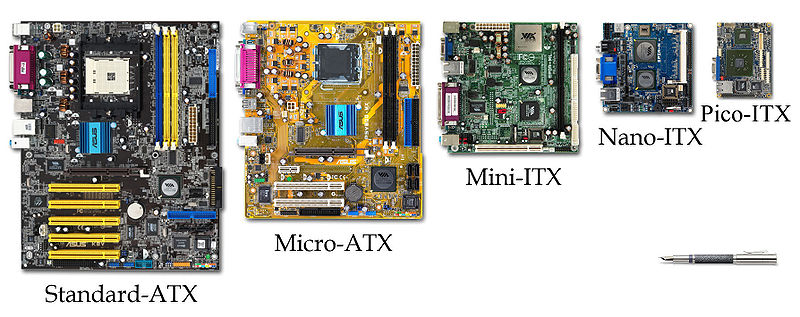